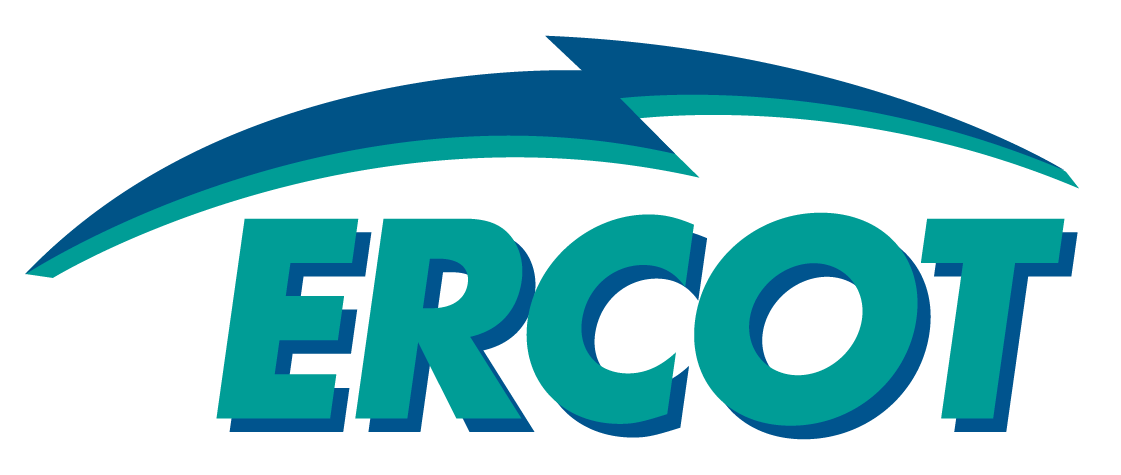 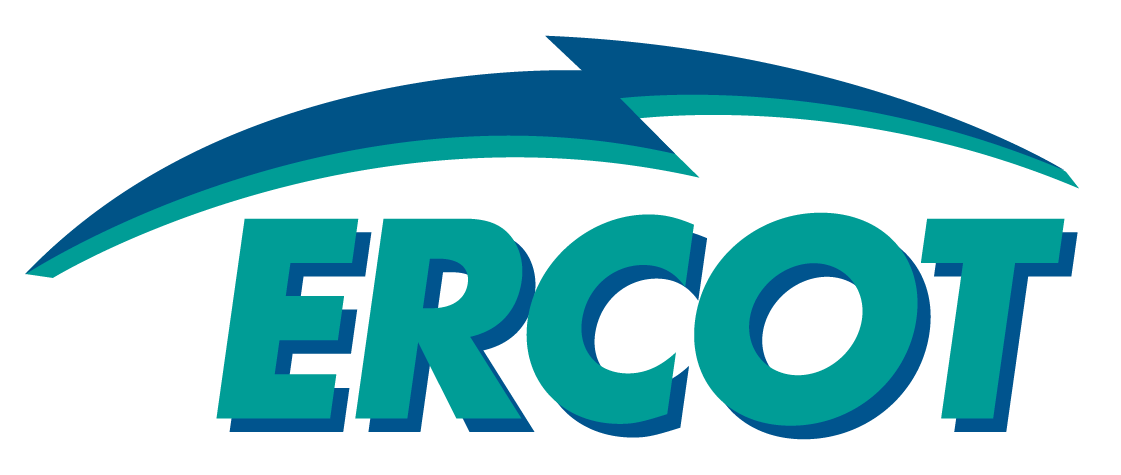 NPRR 639 Results & Observations


Vanessa Spells

CWG / MCWG
July 22, 2015
ERCOT Public
NPRR 639 Correction to MCE
NPRR 639 Objectives:
Account for 80% of net bilateral purchases of firm physical power as an offset to load exposure
Recognize prudent hedging as a reduction to actual risk
NPRR 639 Observations:
Significant reduction in MCE
Some load-only CPs have minimal collateral requirements (when EAL is negative)
Increased risk even with little increase in load along with higher prices particularly when collateral posted is very minimal.

Some Market Participants have expressed a need for further review of MCE approach and/or its parameters.
ERCOT Public
NPRR 639 Illustration
Load-only CPs with significant or full bilateral hedges saw their MCE reduced to minimal levels
Example: 100 MW of Load & 100 MW of Bilateral Purchases
Load Exposure: 100MW  * $30  * 5 days		=		$15,000
Offset               :(100MW * 80%)  * $30  * 5 days	=	$-12,000
__________________________________________________
Resulting MCE post NPRR 639				=	$3,000
MCE Before NPRR 639 (no offset)                	=	$15,000

In theory, a load-only CP may see an MCE of zero or close to zero if it is significantly hedged
Prior to implementation of NPRR639, MCE was always a positive value
ERCOT Public
NPRR 639 Results
Load-Only CPs
Total of 36 CPs: 5 CPs increased, 31 CPs decreased
Before 639	$24.8 Million
After 639	$8.6 Million
Total MCE Reduction: $16.3 Million or 65%
Load and Gen CPs
Total of 26 CPs: 10 CPs increased, 31 CPs decreased
Before 639	$84.4 Million
After 639		$67.8 Million
Total MCE Reduction: $16.6 Million or 20%
Gen-Only CPs
Total of 24 CPs; 10 CPs increased, 31 CPs decreased
Before 639	$1.0 Million
After 639		$0.9 Million
Total MCE Reduction: $0.08 Million or 7%
ERCOT Public
NPRR 639
Questions
ERCOT Public